Принципи оформлення меню
Що робить меню «продаючим»? Основні аспекти
АспектФорма та оформлення меню
1.Графічне оформлення і колірна гама повинні відповідати стилістиці й кухні ресторану.
 2.Зрозумілі та читабельні шрифти. 
3.Відсутність фотографій страв меню «серйозних» ресторанів, але доцільно наприклад  для суші-меню. 
4.Фотографії добре «працюють»,  якщо 1 фото на сторінці, то  збільшення продажів може скласти до 30%. Надлишок «візуальних сигналів» зменшує ефект від їх використання. 
5.Мова меню, відсутність скорочень тощо.
6.Перерахування інгредієнтів.
АспектФорма та оформлення меню
Якщо назви в меню — зліва, ціни — праворуч,
то гість неусвідомлено робить своє замовлення, керуючись у першу чергу ціною, а не смаковими вподобаннями. 
Тому краще розташуйте ціну під описом страви.
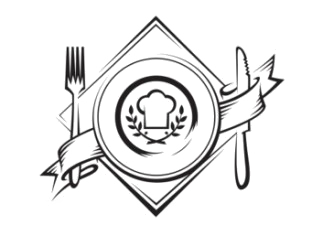 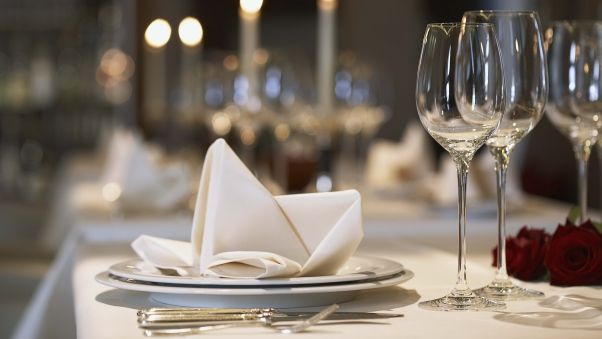 АспектВідповідність концепції ресторану
Меню повинно говорити з гостем на одній мові й чітко відповідати заявленій концепції ресторану.  
З точки зору маркетингу можливі кілька напрямків кухні для одного ресторану, але при цьому основна концепція має поширюватися на більшу кількість страв.
АспектЗбалансованість, тобто кількість страв в меню по групах
В паназійському ресторані меню може бути 100 позицій.
В європейському – не більше 60–70 позицій.
Заклади української кухні – у меню 80–100 позицій.
 Гастрономічний ресторан – не більше 40 (щоб їх назви та описи вміщалися на одному розвороті). Більше позицій – не означає краще! 

Пропозиція надмірної кількості можливостей призводить до зниження  продажів  !!
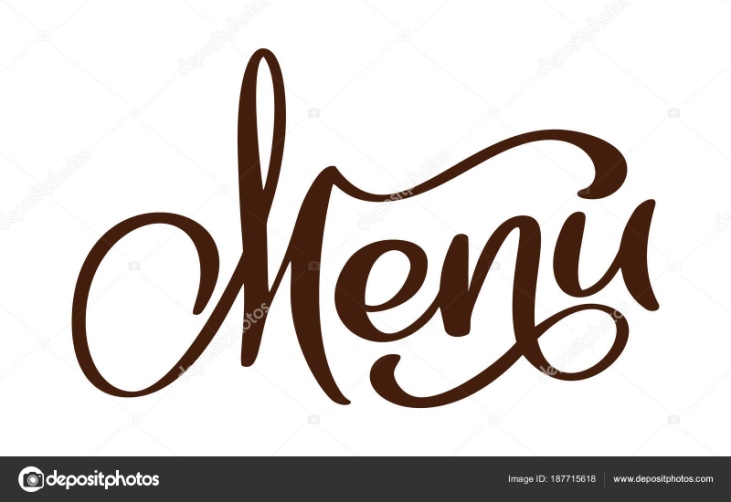 Аспект Відсутність страв конкурентів
Страви-конкуренти негативно впливають на діяльність закладу: займають місце в меню, дублюють потреби гостя, залежуються продукти
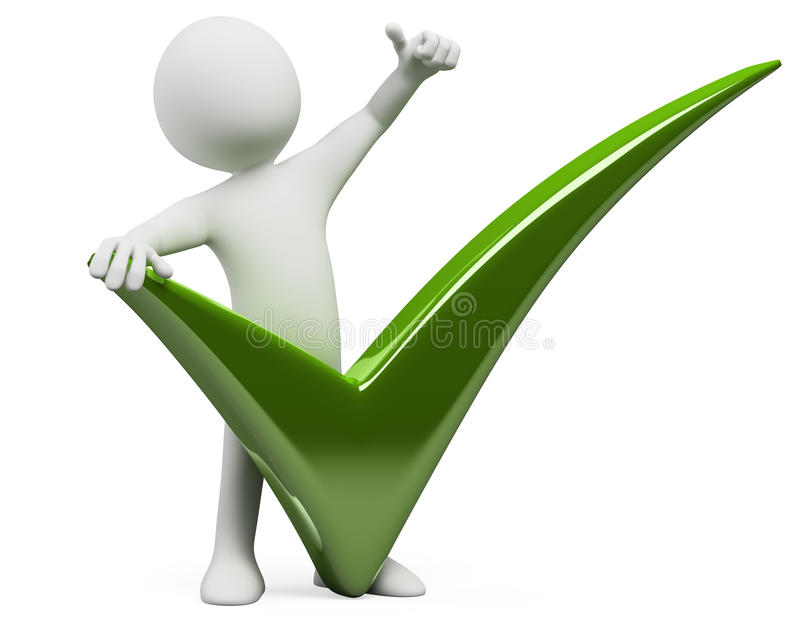 АспектЗбалансований вихід страв:
спрощує роботу кухаря; 
підвищує якість його роботи; 
робить меню зрозумілим для гостя.  
Рекомендований  вихід, наприклад: 
 салати – 180 і 220 грамів; 
 суп – 220 і 380 грамів; 
 гарячі страви – 200 і 300 грамів.
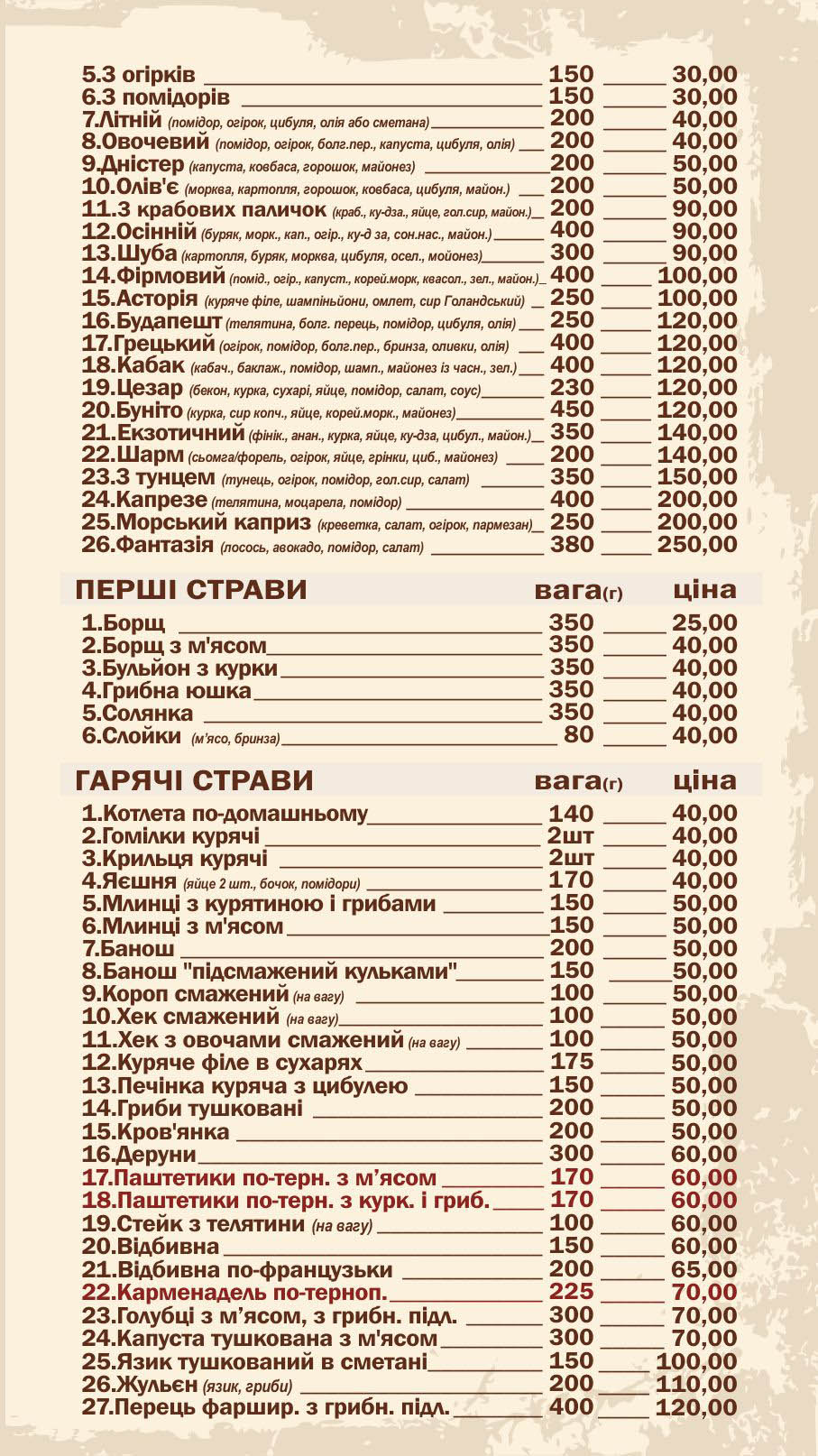 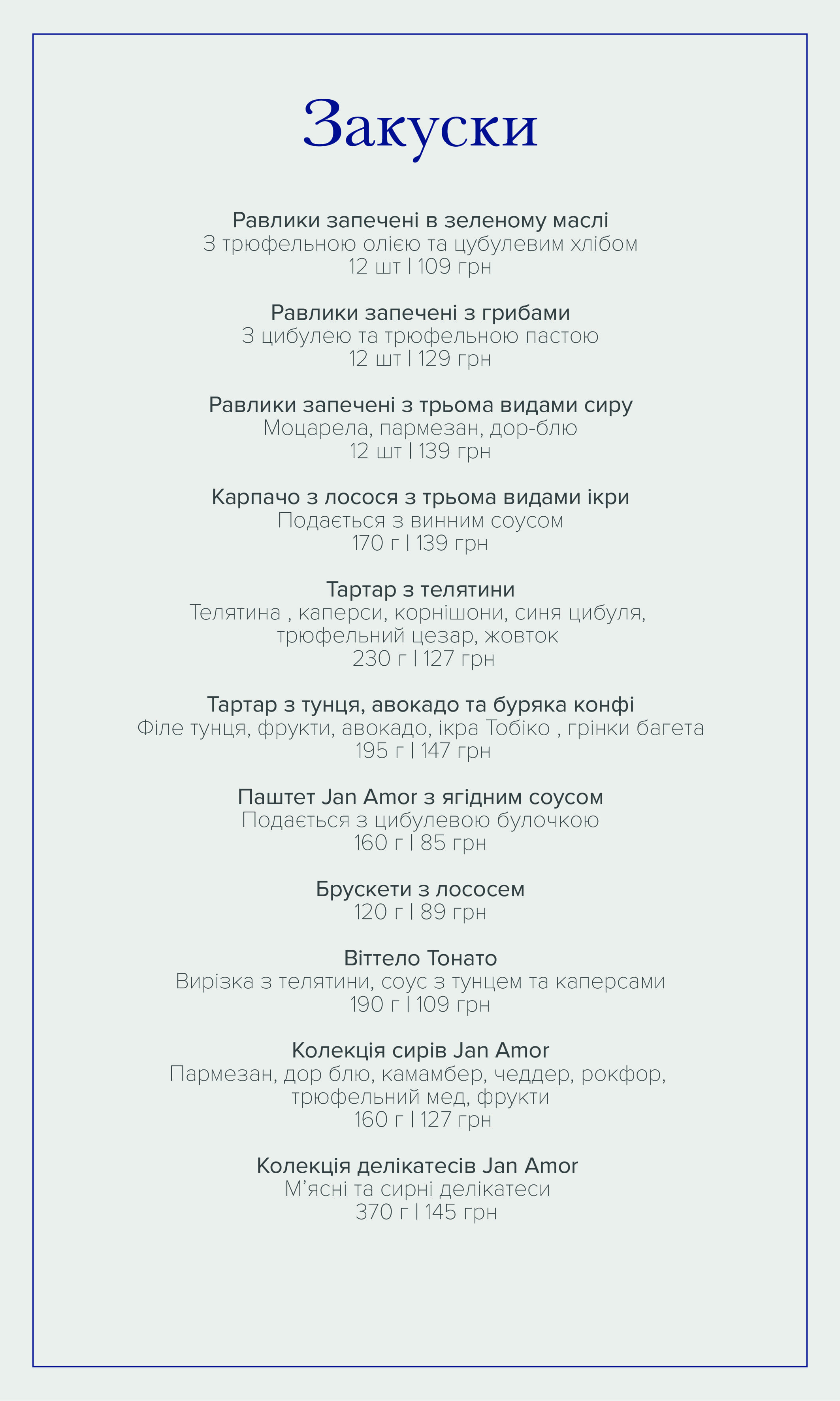 Сезонне меню
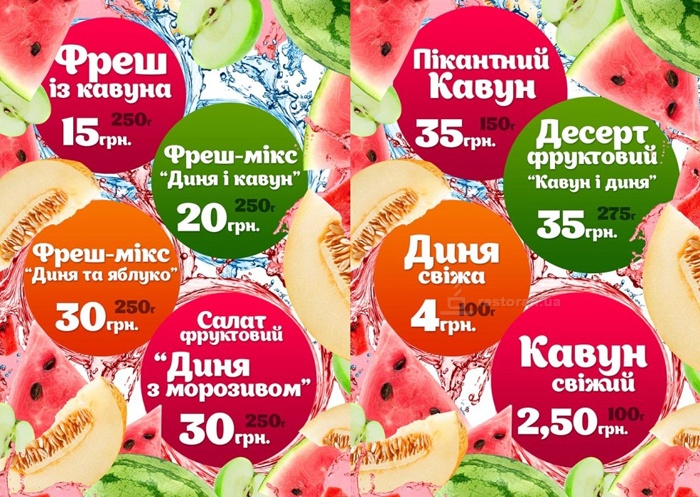 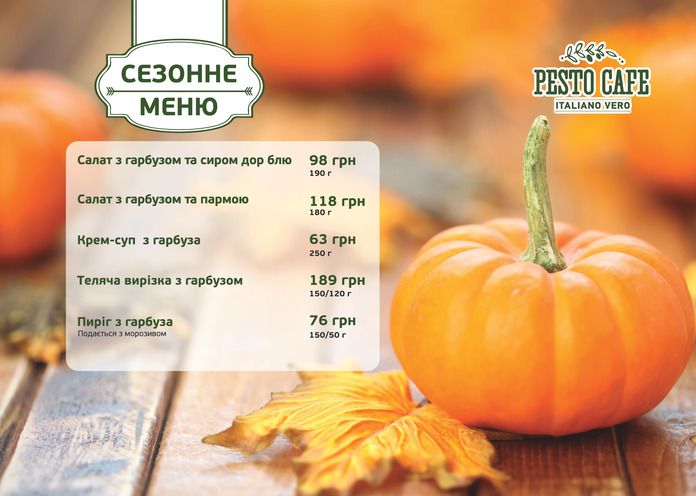 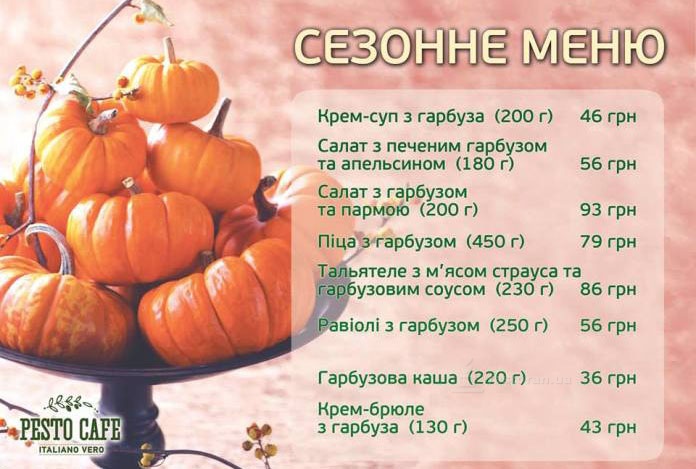 Меню бізнес ланчу
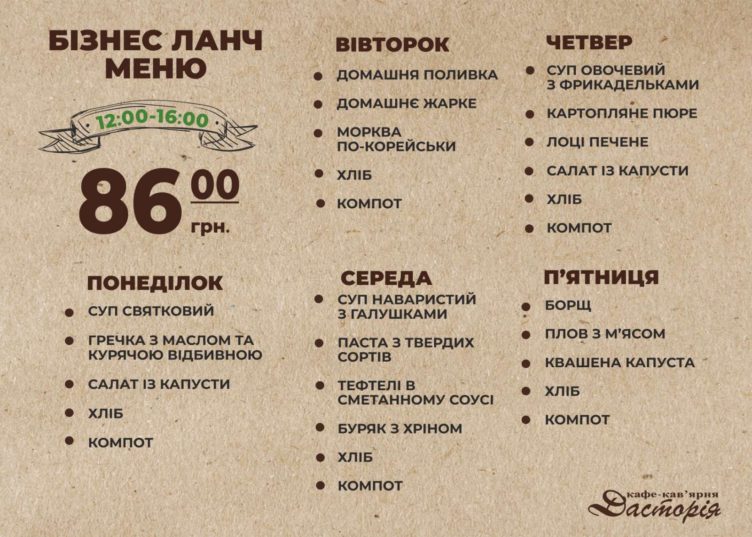 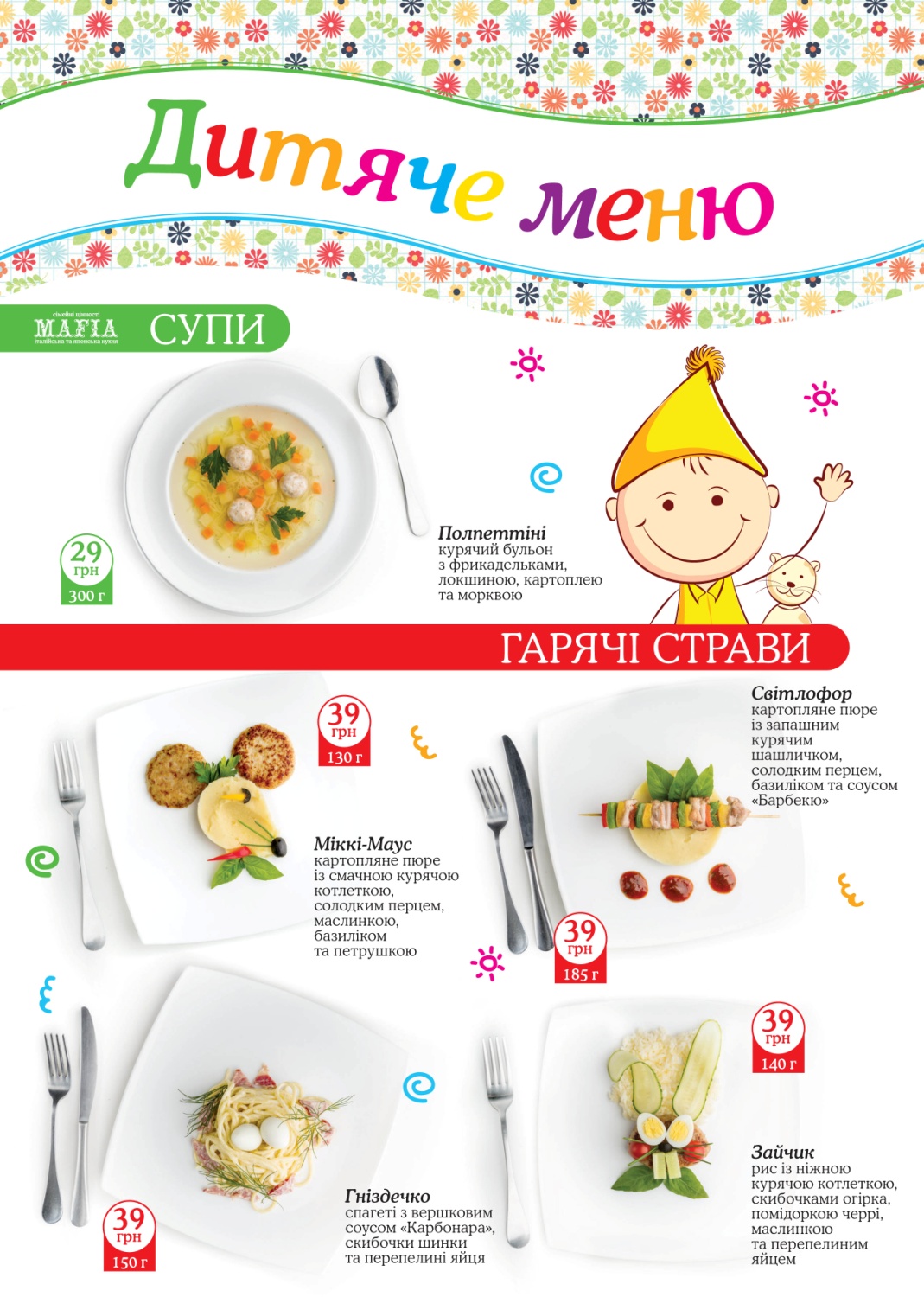 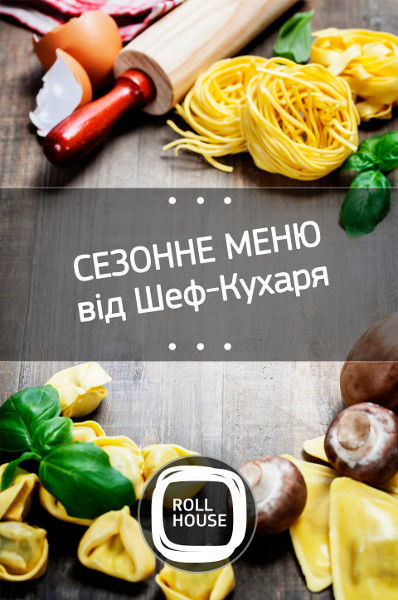 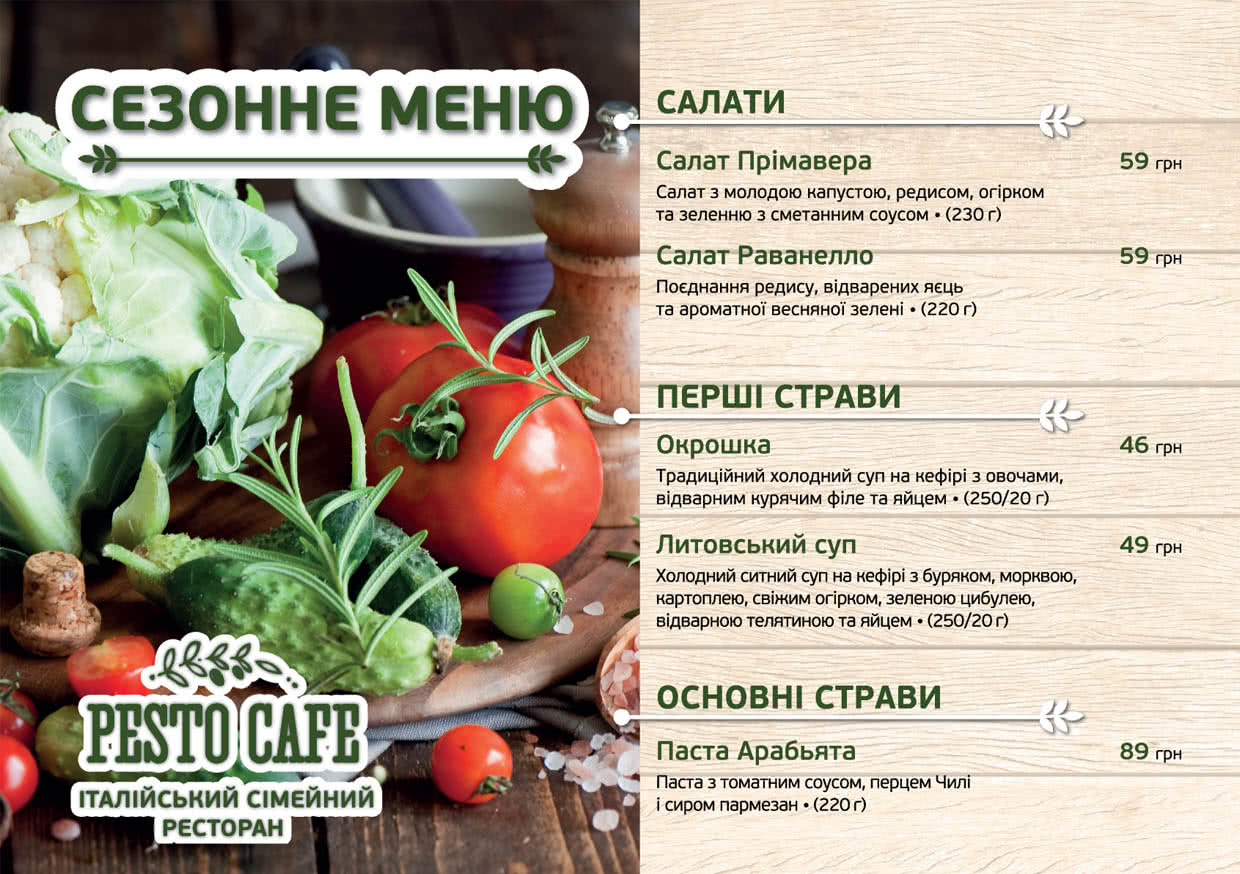